計算機上での形状表現の概要
東京大学精密工学専攻大竹豊
資料および授業の情報は　:
http://www.den.t.u-tokyo.ac.jp/ohtake/GeomPro/
応用先
形状データのソース
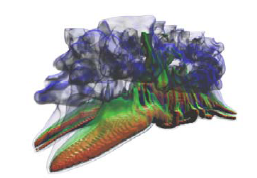 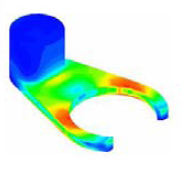 物理解析
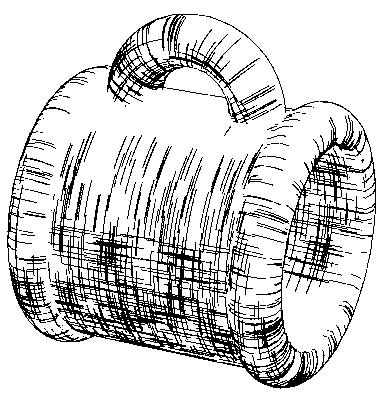 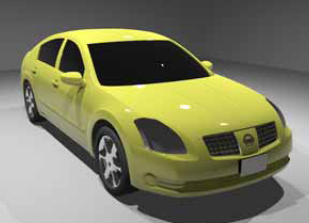 CAD
可視化
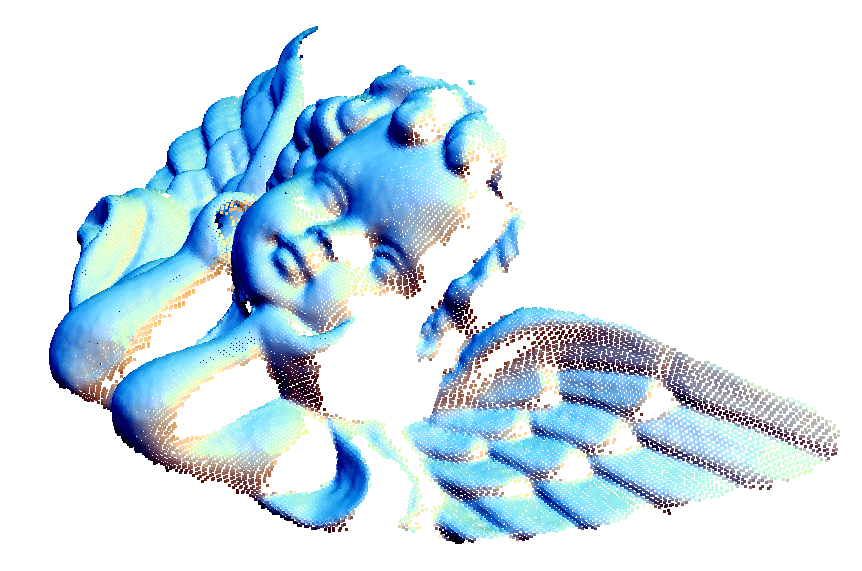 現物のスキャン
加工
A part of the figures are courtesy of RIKEN, HyperFun.
計算機でよく用いられる形状表現
数式
グラフ，パラメトリック曲線・曲面，スカラ場

画像
2次元のスカラ場を格子状にサンプルしたもの
ポリゴンメッシュ
3次元物体の表面（曲面）の多面体近似
ボリューム
3次元のスカラ場を格子状のサンプルしたもの
点群
曲面を密にサンプルした点の集まり
連続
離散
曲面の数式表現
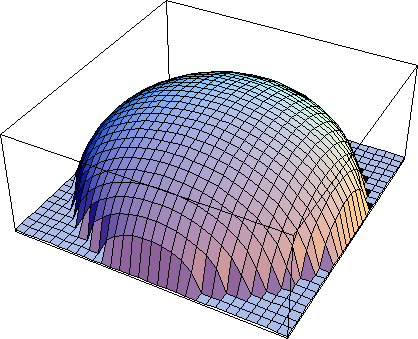 グラフ形式 :

パラメトリック形式 :



陰形式 :
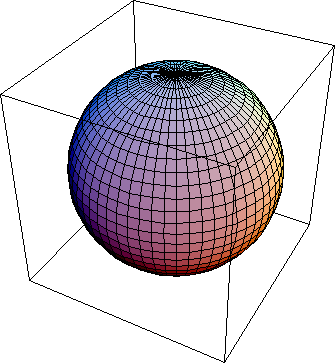 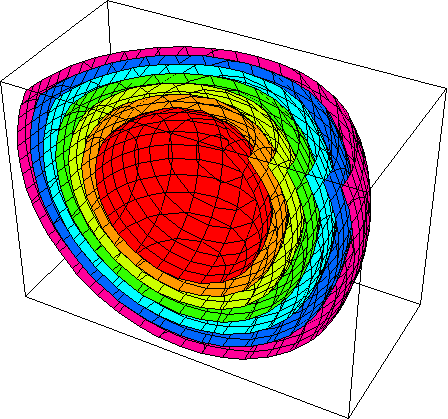 緑の部分で f = 0
画像 (ラスタデータ)
2次元のスカラ場を格子状に                                  サンプルしたもの
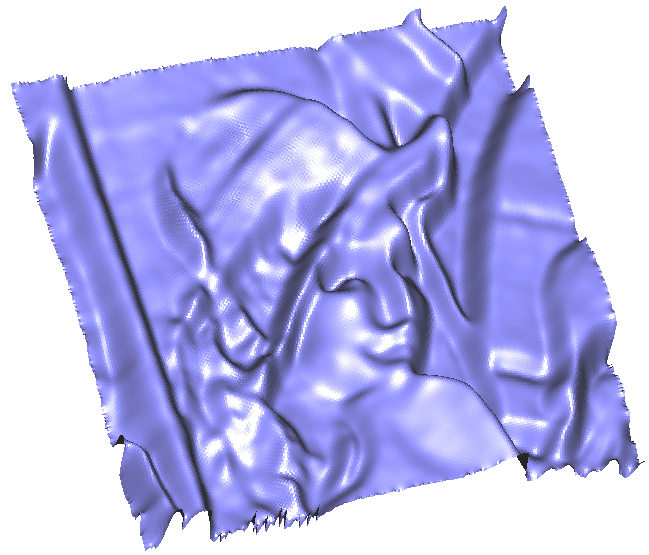 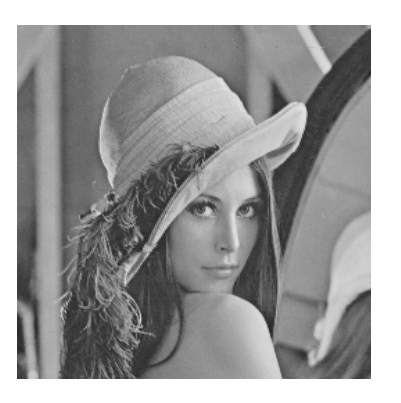 高さとして表示
画像として表示
ポリゴンメッシュ
多面体により曲面を近似
現在のCGにおいては最もよく用いられる
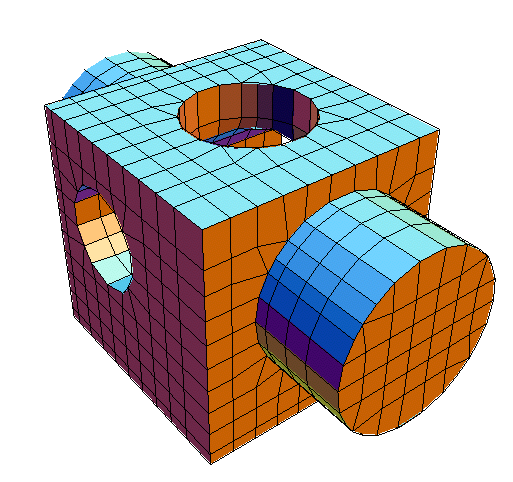 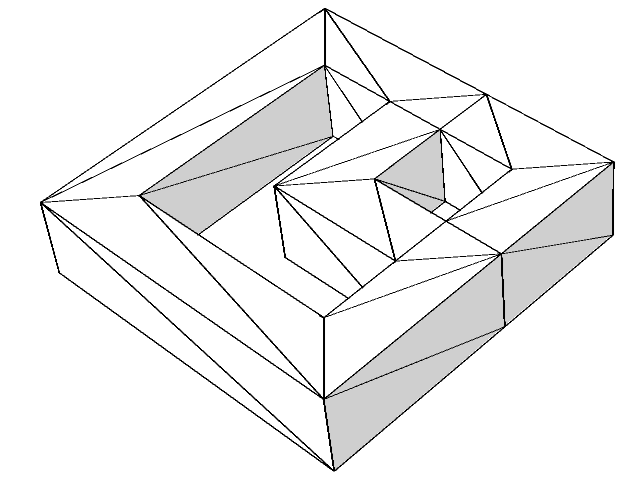 四辺形のあつまり
三角形のあつまり
ボリュームデータ
3次元のスカラ場を格子状にサンプル
CT・MRI データ
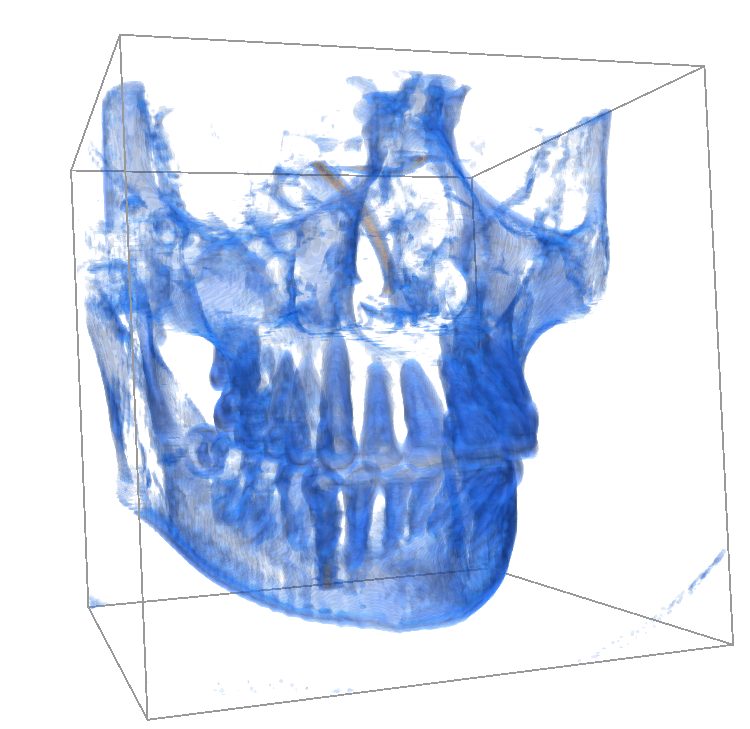 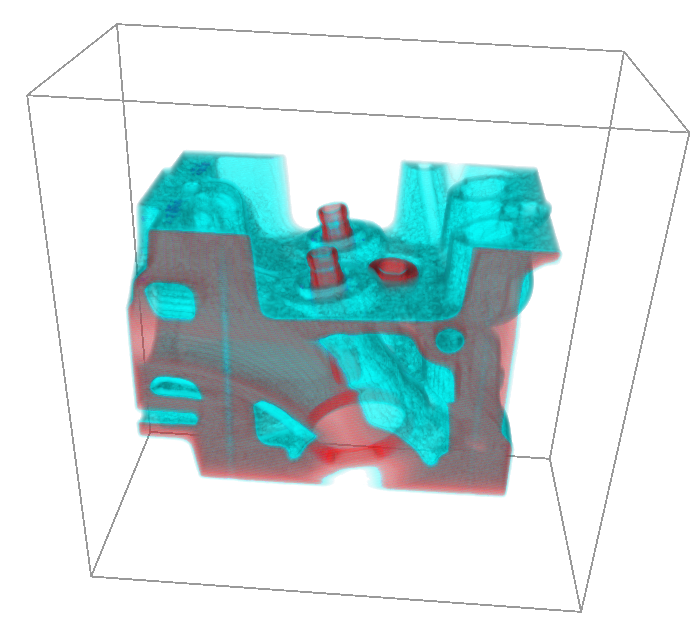 ボリュームレンダリング表示
点群
曲面を密にサンプリングした点の集まり
点の集まり
点を少し大きめに描画した結果
授業のゴール
プログラミングを通じて　　　　計算機上で形状を扱う方法を学ぶ
ディスプレイへの表示（レンダリング）方法
基本的な操作
レンダリング
形状データ
操作